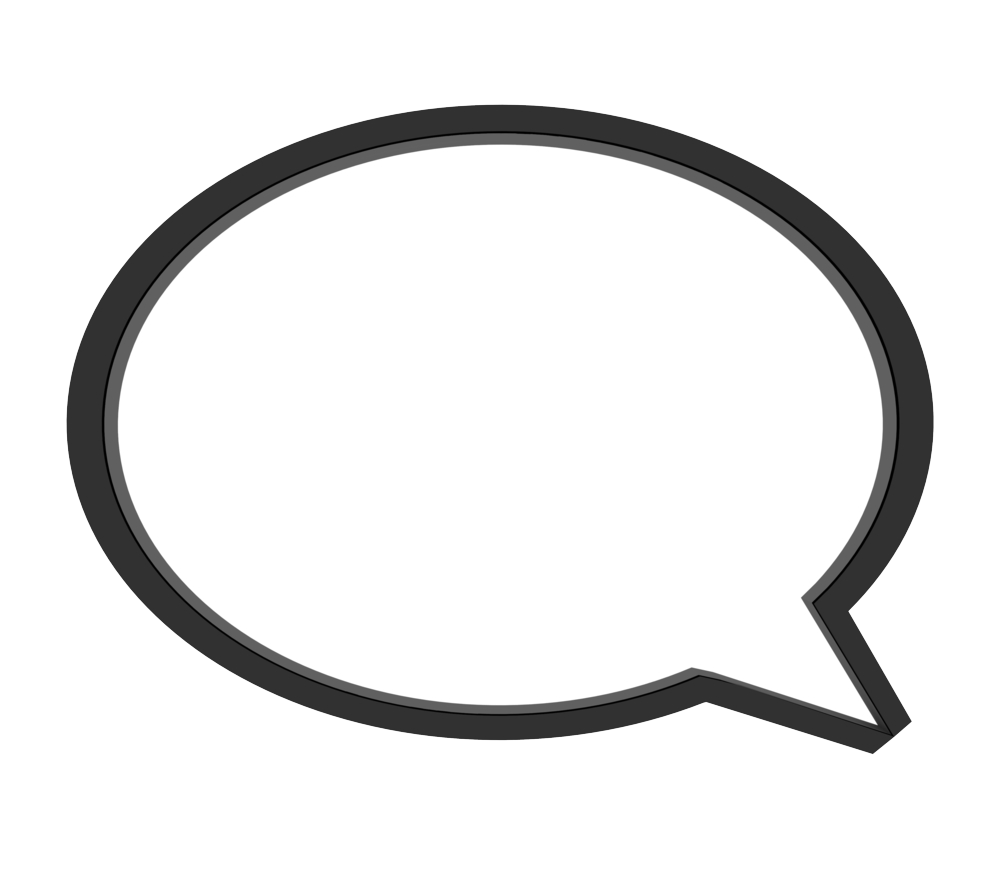 Gender of Nouns:Definite and Indefinite Articles
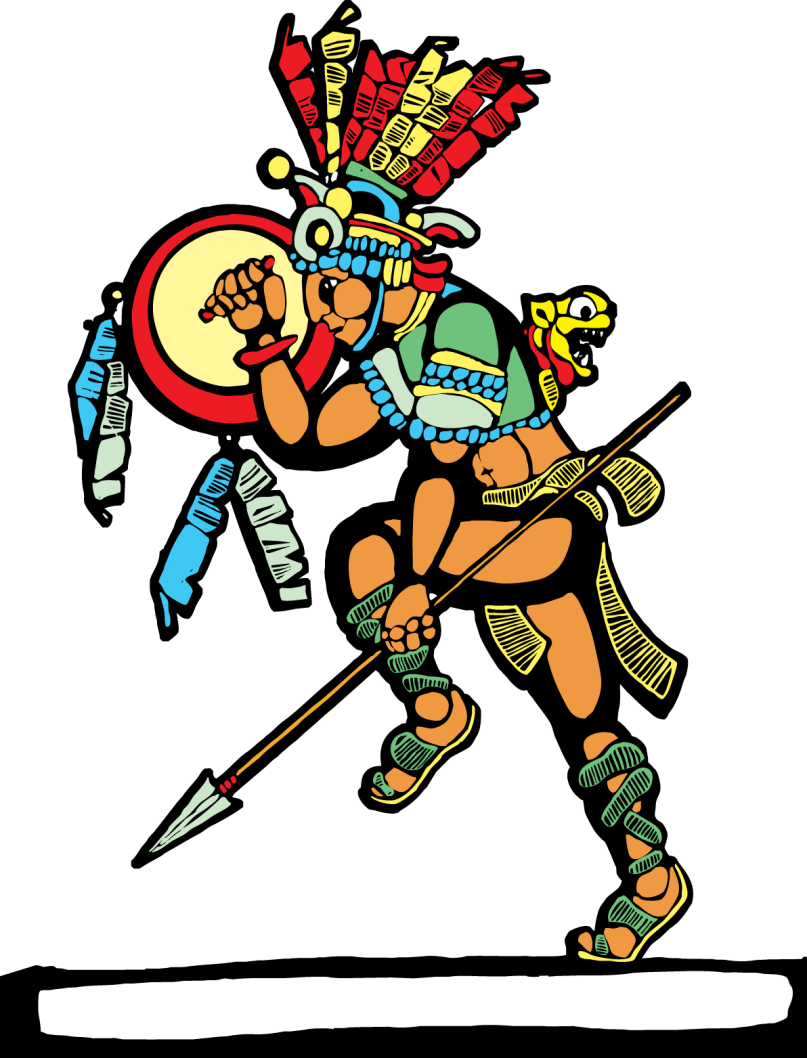 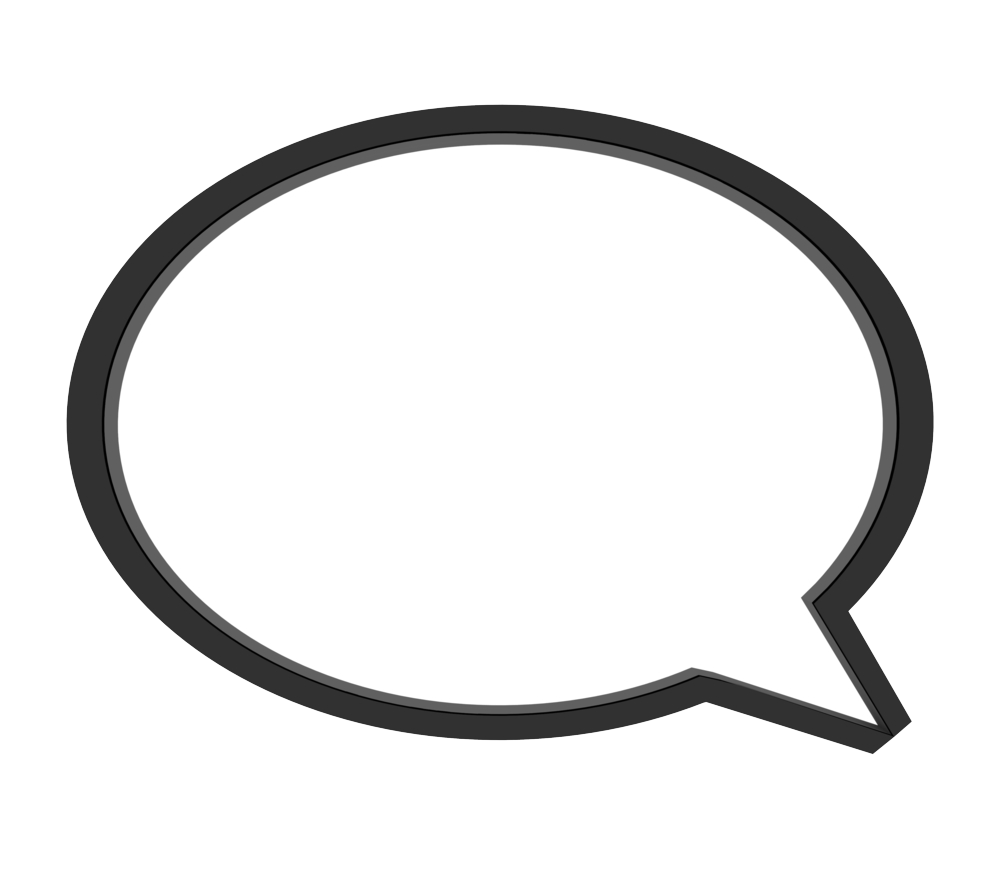 Is it masculine or feminine?
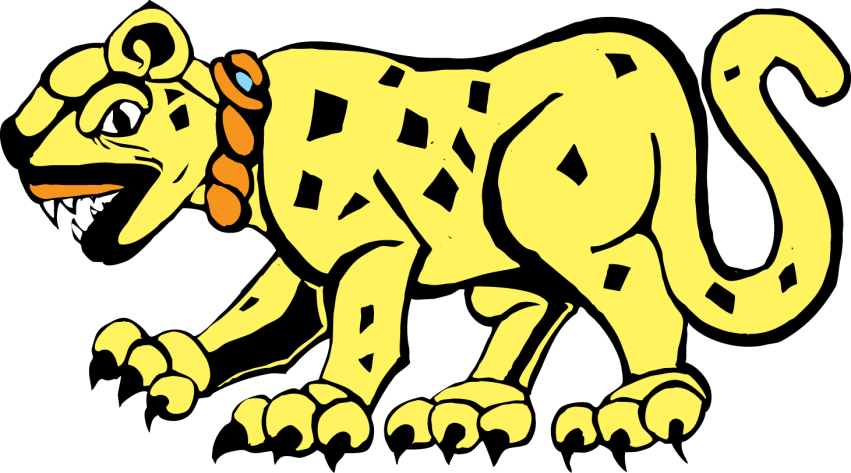 All Spanish nouns have gender. This means that they are assigned the gender of either masculine or feminine depending upon the ending and the meanings of the nouns. 

There are rules that govern whether a noun is masculine or feminine.
All Spanish nouns have GENDER
Most nouns that end in “o” or refer to 
males are masculine.
Ejemplos: 
 el libro = book
 el cuaderno = notebook
 el hijo = son
 el profesor = teacher (male)
 el hombre = man
 el padre = father
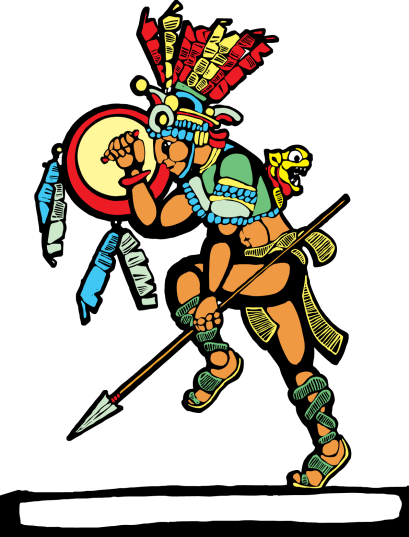 All Spanish nouns have GENDER
Most nouns that end in “a” or refer to females are feminine.
Ejemplos:
 la silla = chair
 la servilleta = napkin
 la madre = mother
 la profesora = teacher (female)
 la mujer = woman
 la mesa = table
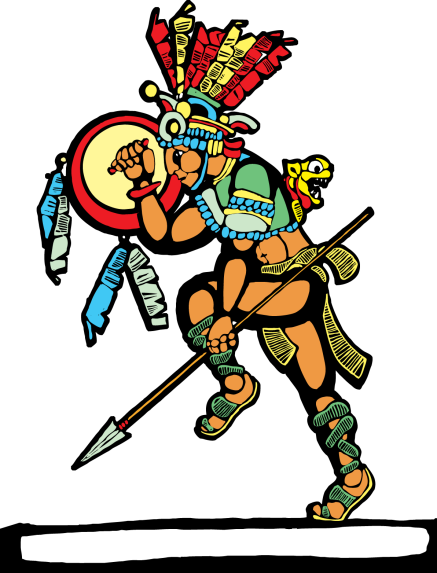 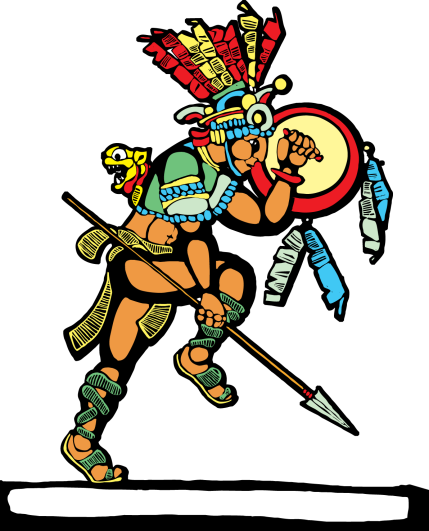 Some nouns are masculine and they end in “MA” or “a.”
They don’t follow the rules and 
have to be memorized!!!
Ejemplos:
 el día = day
 el mapa = map
 el clima = climate
 el idioma = language
 el programa = program
 el poema = poem
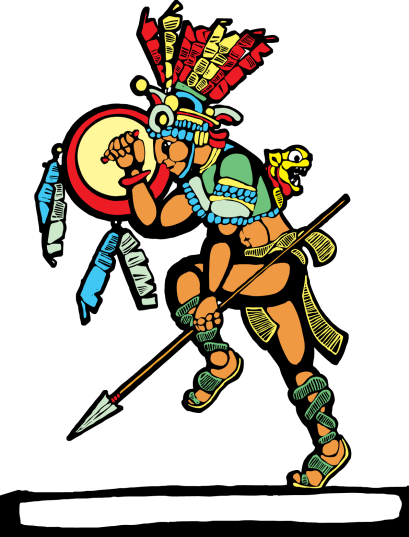 Some NOUNS that end in “o” are feminine and don’t follow the rules.
These must be memorized too!
Ejemplos:
 la mano = hand
 la radio = radio
 la foto = photograph
 la moto = motorcycle
Nouns that end in “e” or 
a consonant cannot usually be predicted and should be memorized.
Ejemplos:
 el lápiz = pencil	
 el papel = paper	
 el arroz = rice	
 el cobre = copper
la piel = skin 
 la luz = light
 la clase = class
Nouns that have the following endings are usually feminine:
Ejemplos:
 –dad
 –tad	
 –tud	
 –umbre	
 –ión	
 –ie
–nza
 –ez
 –eza
 –sis
 –itis
 –cia
Ejemplos of feminine nouns:
la ciudad = city
 la verdad = truth
 la nación = nation
 la serie = series
 la pereza = laziness
 la crisis = crisis
The following nouns are masculine:
Days of Week - Ejemplo: el lunes
 Months - Ejemplo: (el) enero
 Numbers - Ejemplo: el quince
 Colors (when used as nouns) - 
       Ejemplo: Me gusta el verde. = (I like green.)
 Infinitives of Verbs (when used as nouns) -   
       Ejemplo: El pescar es divertido. = (Fishing is fun.)
4 ways to say “THE”Definite Articles in Spanish
A definite article refers to a specific thing,
like “the” book.
el
los
la
las
4 ways to say it : 
 If the noun is masculine singular, use el before it. 
	If it’s masculine plural, use los. 
	Ejemplo: el libro – los libros

 If the noun is feminine singular, use la before it. 
	If it’s feminine plural, use las.      
		Ejemplo: la silla – las sillas
Indefinite Articles(In English: a, an or some)
These work the same as the 4 “THEs” in Spanish.
They refer to a non-specific noun, a book or some books.
The masculine singular form is  
      and the plural form is
	Ejemplo: un libro – unos libros

 The feminine singular form is 
      and the plural form is
	Ejemplo: una silla – unas sillas
un
unos
una
unas
Ejemplos:
El profesor = The teacher
Los libros = The books 
La manzana = The apple 
Las oraciones = The sentences 
Un pato = A duck 
Una montaña = A mountain 
Unos monos = Some monkeys 
Unas fresas = Some strawberries
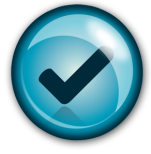 Check Your Knowledge!
Definite Article     Indefinite Article          Noun
libro
madre
gatos
papas
padre
días
luz
sillas
un 
una
unos
unas
un 
unos
una
unas
el 
la     
los
las
el
los
la    
las
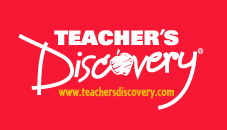 Grammar PowerPoint Presentations!
Credits

©2010 Teacher’s Discovery

Written by: Jami Sipe

Additional Information by: 
Suzanne Rutkowski 
Adriana Miretti

 
 






Order Today! 
To get more of these Spanish 
grammar presentations, 
go to: 
www.teachersdiscovery.com

Search: Grammar PowerPoints™